Формування здорового способу життя
Використання нетрадиційних методів
Вчитель фізичної культури ЗОШ №65  м.Запоріжжя  
 Чаровата Ірина Миколаївна.
Мета роботи
Зміцнення фізичного і психічного здоров'я учнів
       Зацікавлення до систематичних занять фізкультурою.
       Формування звички до виконання фізичних вправ, 
            зміцнюючих здоров'я,   психіку дитини.
       Формування культури рухової активності учнів.
       Виховання етичної культури учнів, бажання перемагати                 
            в собі негативні  звички і недуги.
Постава людини
Постава
Правильна постава
це здатність людини без особливого напруження утримувати своє тіло, зберігаючи різну позу в різних положеннях: сидячи, стоячи, під час ходьби, ігор тощо. Вона залежить від положення голови, плечового поясу, грудної клітки, форми грудного стовпа,живота, таза, нижніх кінцівок і стану нервової системи.
Фактори, що впливають на формування постави.
-   соціально-гігієнічні фактори,
          -  несприятливі умови навколишнього середовища,
                  -   тривале перебування дитини в неправильному положенні тіла,
                           -  недостатня рухова активність дітей,
                                    - нераціональне захоплення одноманітними вправами,
                                           -  неправильне фізичне виховання, 
                                                   -  нераціональний одяг, 
                                                            -  захворювання  внутрішніх  органів, 
                                                                    -  зниження зору, слуху, 
                                                                           -   недостатня освітленість робочого місця, 
                                                                                     -  невідповідність меблів росту дитини та інші .
Формування постави
Постава не буває вродженою. Вона формується в процесі зростання, розвитку дитини, навчання, трудової діяльності і заняттям фізичними вправами.
Укріплення постави
Вправи без предметів
Виси на гімнастичній стінці
-    виси на гімнастичній стінці, перекладині, гімнастичній драбині -сприяють витягуванню хребетного стовпа, поліпшують обмінні процеси у м’язах, зміцнюють м’язи, виправляють хребет;
-    вправи на гімнастичній лаві - фіксують таз, діють на м’язи, підтримують хребет у вертикальному положенні;
-    віджимання від підлоги з дотиком груддю м’яча - зміцнює м’язи плечевого поясу, рук, спини, живота.
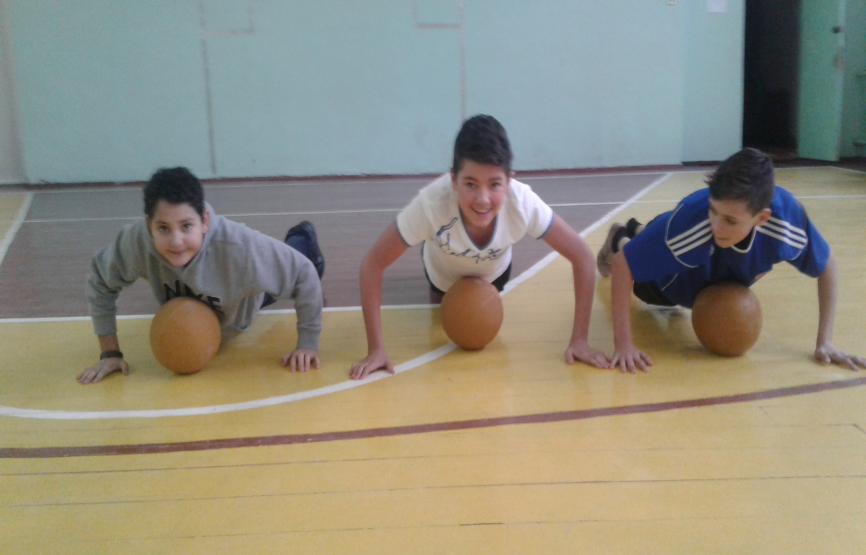 Статичні вправи
Статичні вправи, пов'язані із затримкою дихання, з великим напруженням мязів. Формують правильну поставу.
Використання нетрадиційного матеріалу
Паперові листи
Вправи у ходьбі
Ходьба з паперовими листами на голові по прямій та по колу;
Ходьба з паперовими листами на зігнутому лікті;
Ходьба з паперовими листами на голові переступаючи через набивні м’ячи;
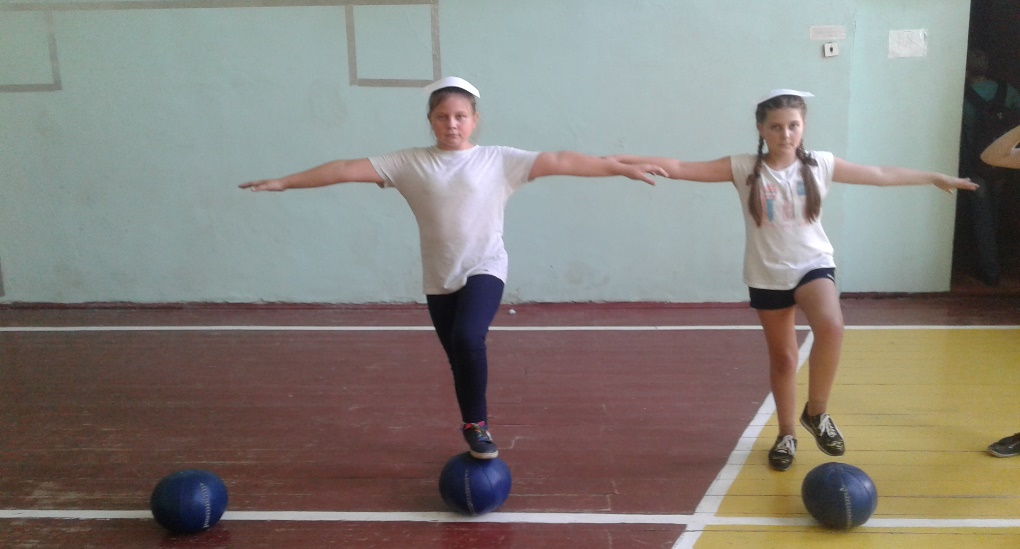 Використання паперових листів для виконання основних задач уроку.
Зробити з паперу кульку
Вивчати техніку метання на дальність та точність у коло.
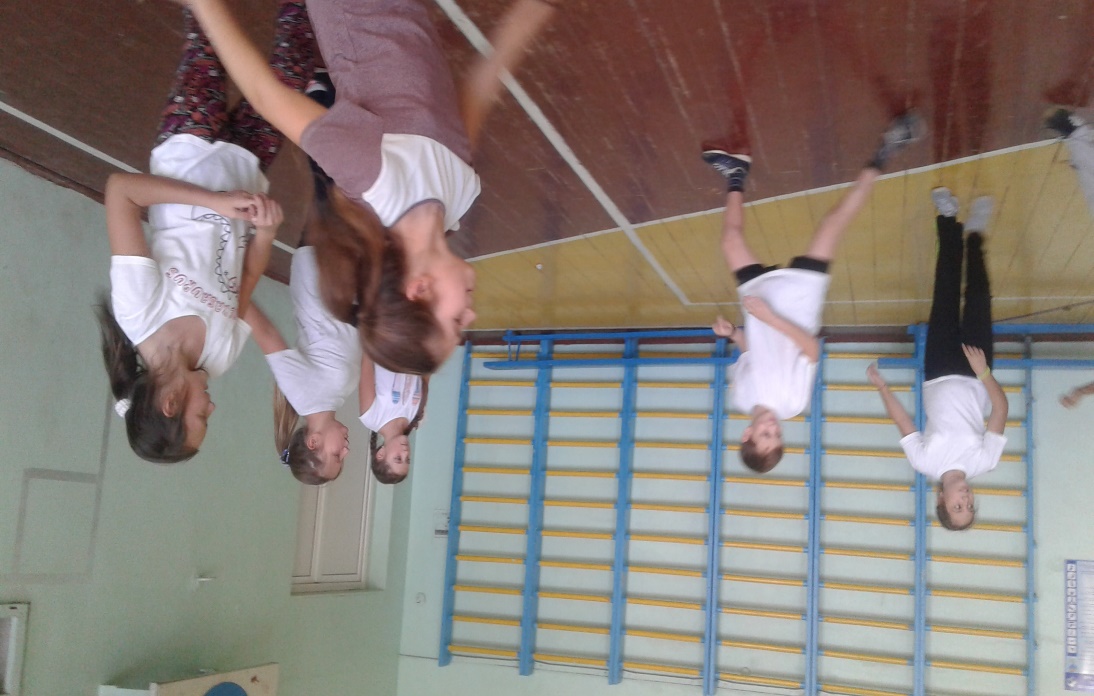 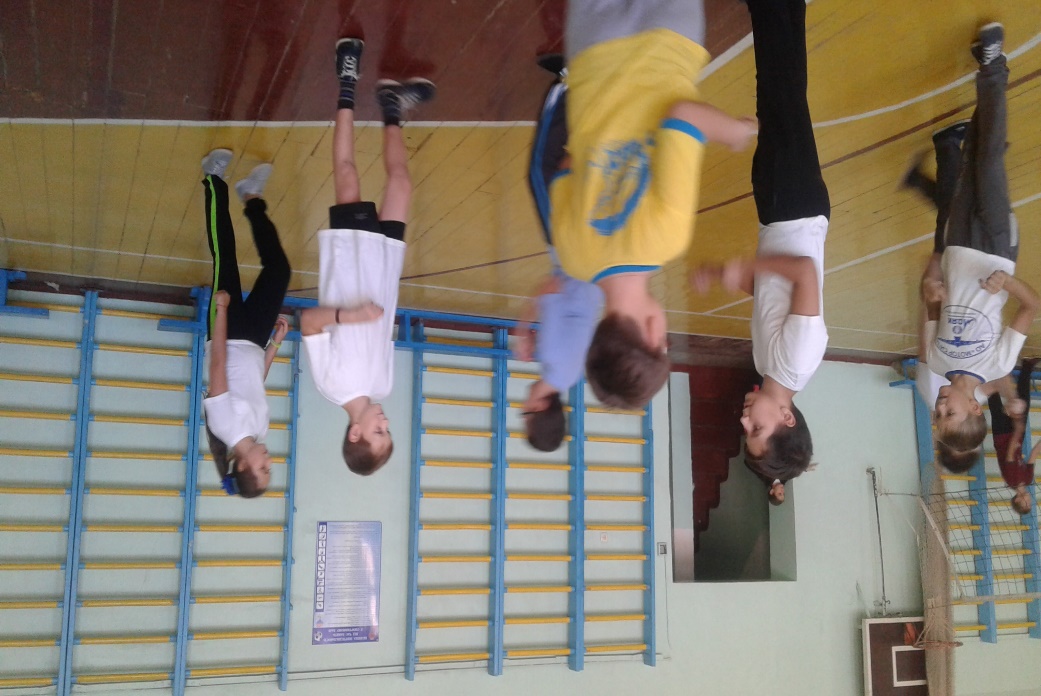 Рухлива гра з нетрадиційним матеріалом
Гра «Одинадцять». Команда хлопчиків передають паперовий м’ячик зробивши 11 передач. Команда дівчат повинні перехопити м’ячик. Якщо дівчата перехопили м’чик, гру починають дівчата.
Очікуванні результати
-    Уроки  фізичної культури з нетрадиційним матеріалом формують        	   вольові  якості, інтерес до регулярних занять фізичною культурою.
   -    Поліпшують показник фізичного розвитку.
   -    Виховують свідомість, активне відношення до цінності здоров’я учнів.
   -    Стимулюють увагу школярів і їх батьків до питань здоров’я.
   -    Знижають рівень захворювань серед учнів.
   -    Озброюють їх знаннями по фізичній культурі.
   -    Переконують в необхідності систематично займатись фізкультурою.                                                                                   
   -    Самостійно займатись фізичними вправами в режимі шкільного й 	   	  позашкільного часу.